Presented by:
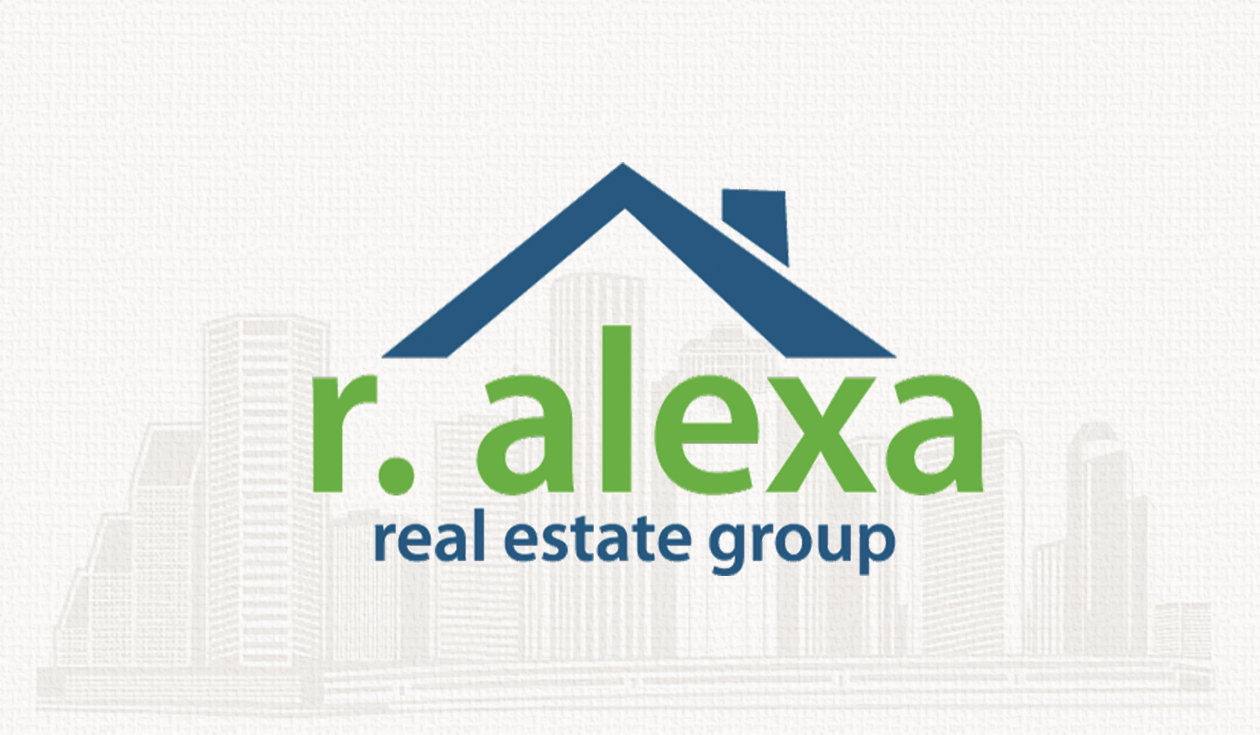 HOUSTON REAL ESTATE 4TH QUARTER ACTIVITY2018
ZIP CODE 77035
www.ralexagroup.com

713.705.0086 Office
Houston Real Estate 4th Quarter Activity – Zip Code 77035
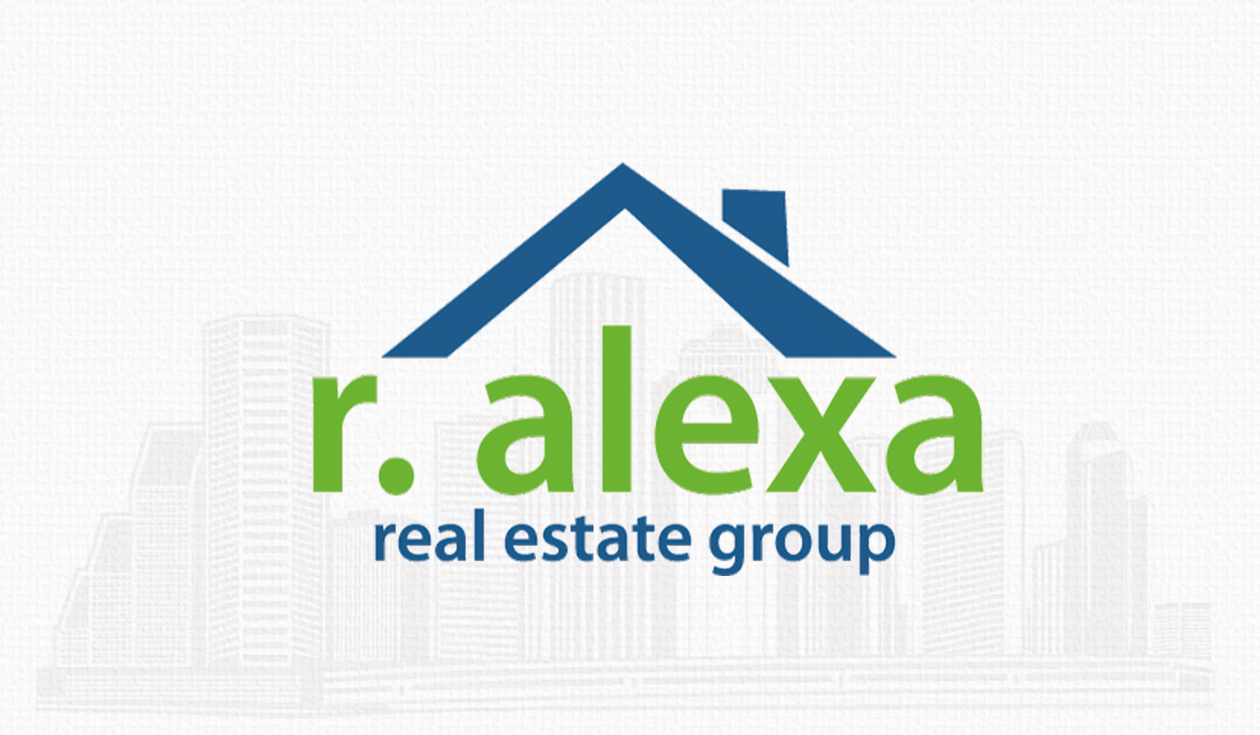 Houston Real Estate 4th Quarter Activity – Zip Code 77035
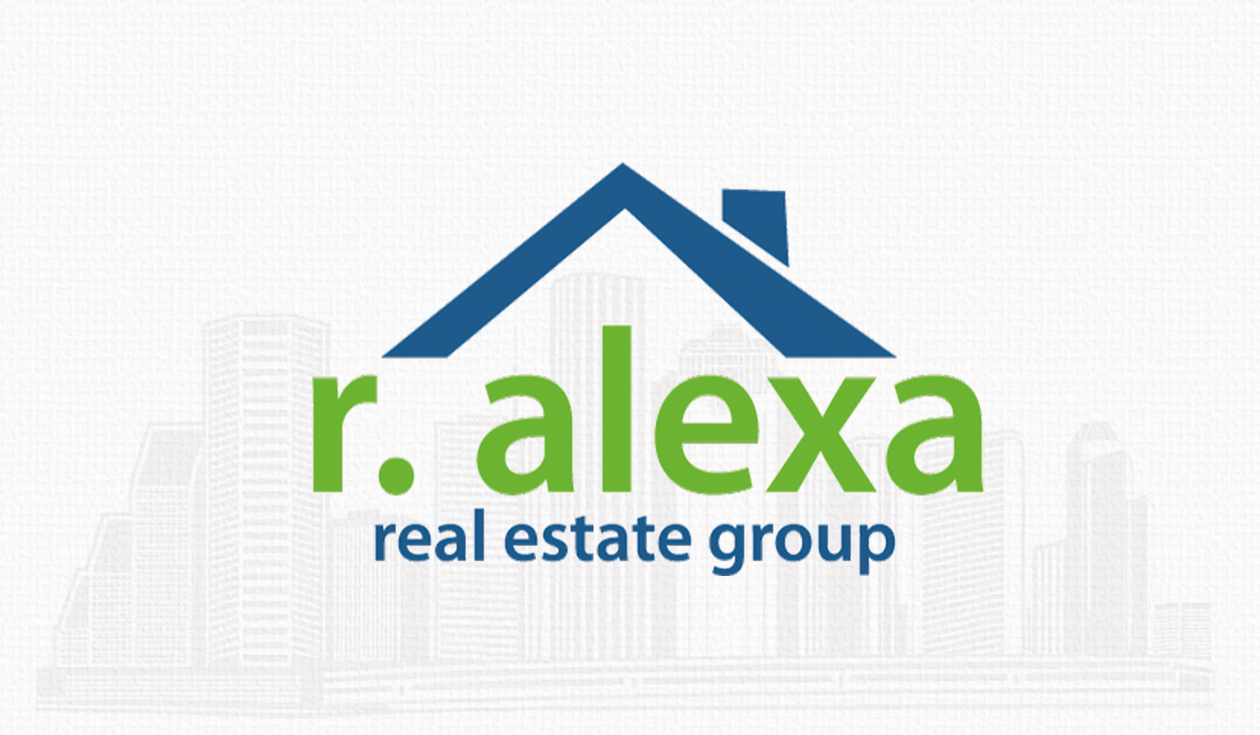 Houston Real Estate 4th Quarter Activity – Zip Code 77035
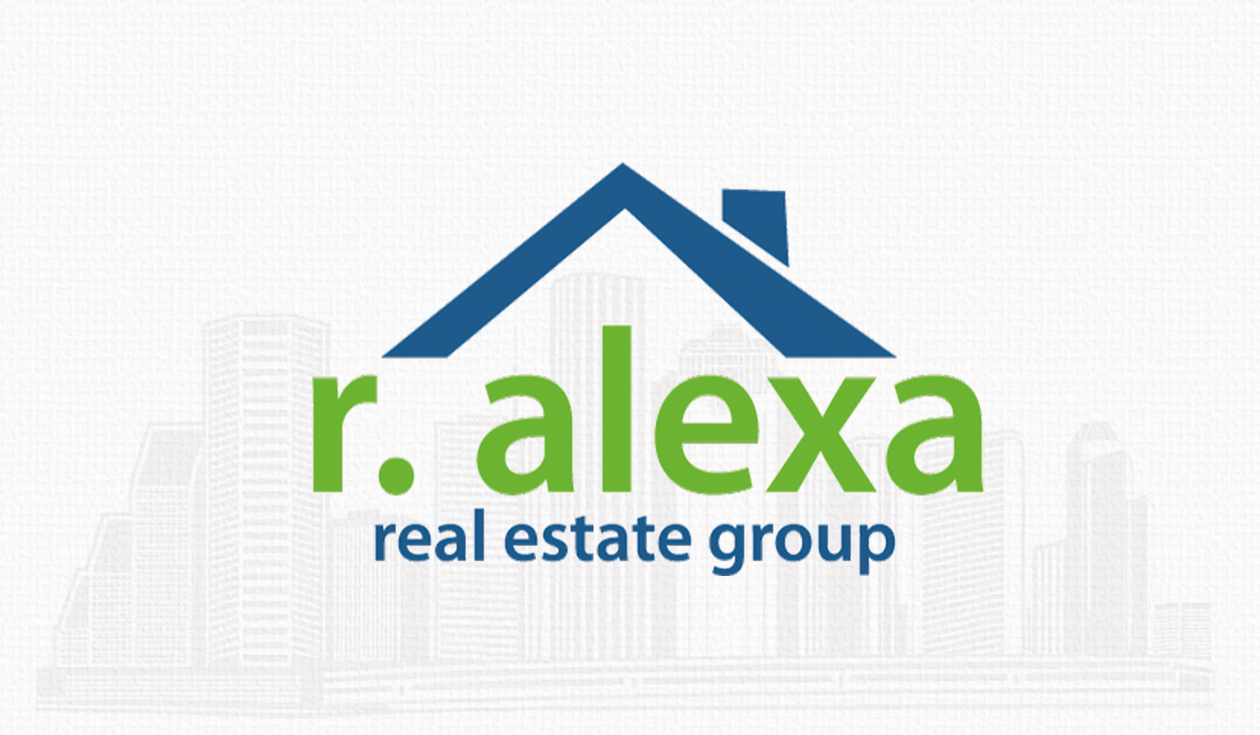 Houston Real Estate 4th Quarter Activity – Zip Code 77035
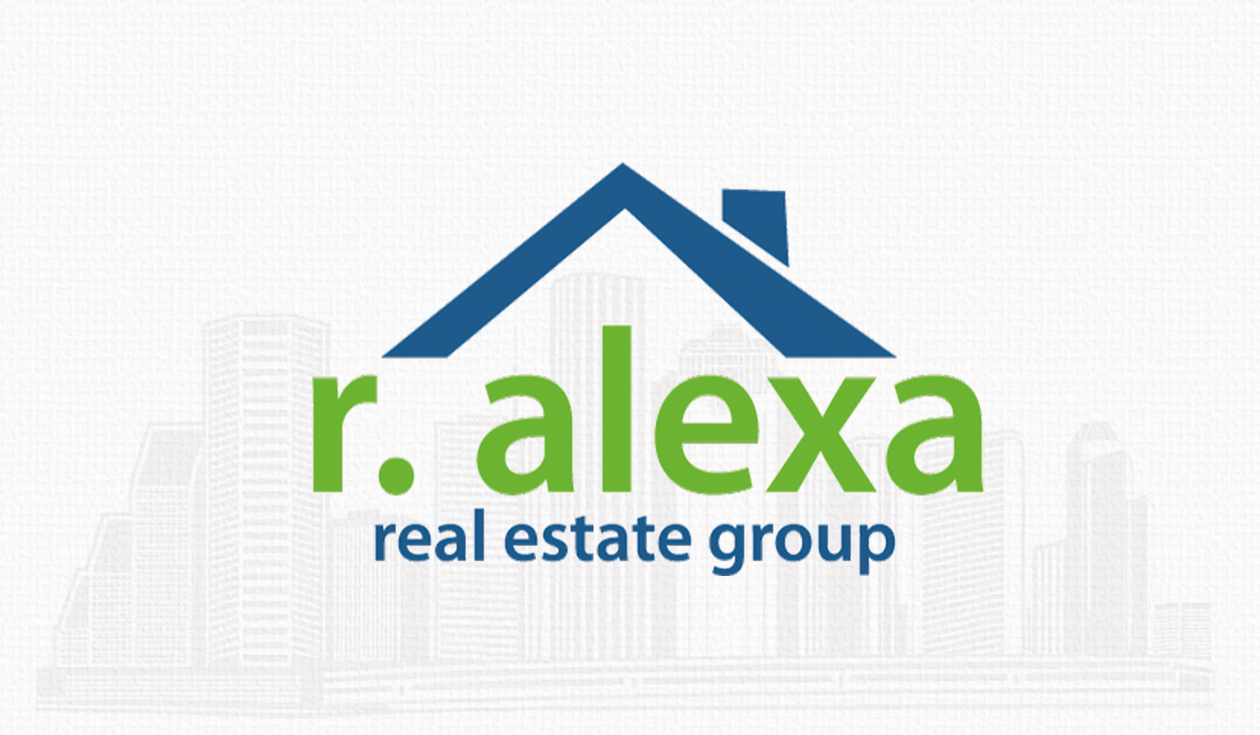 Houston Real Estate 4th Quarter Activity – Zip Code 77035
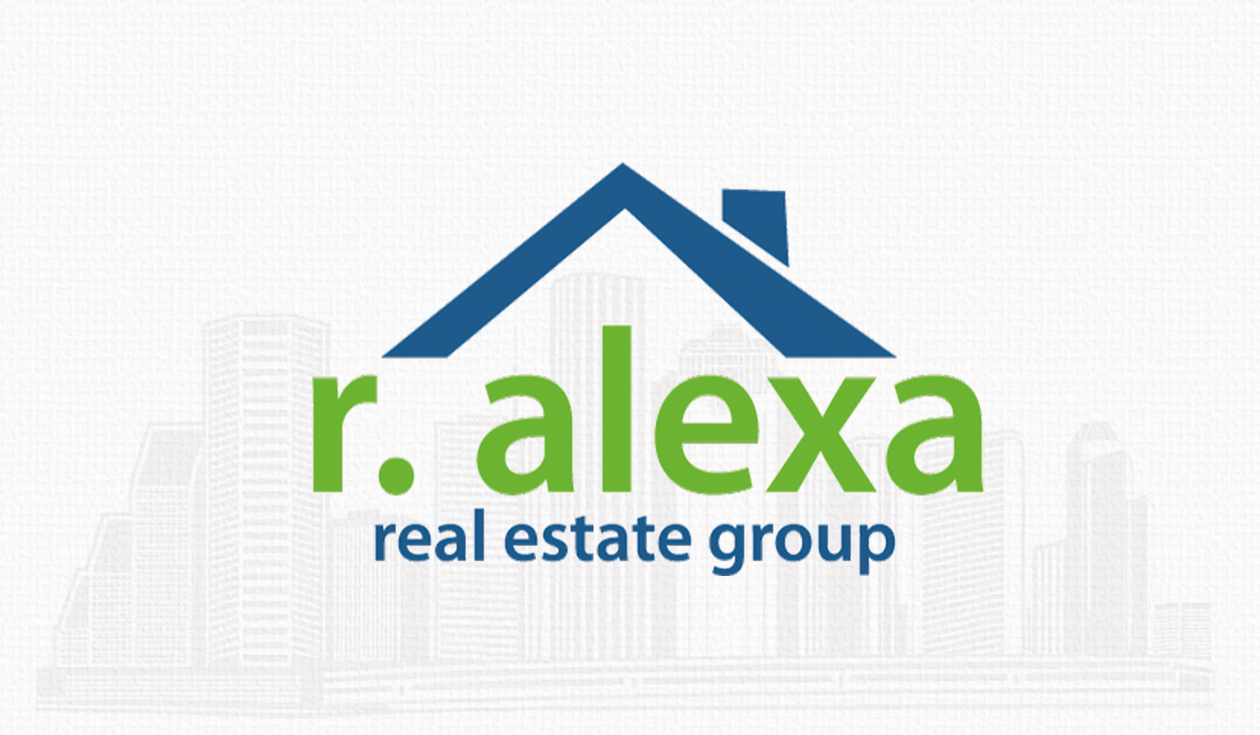 Houston Real Estate 4th Quarter Activity – Zip Code 77035
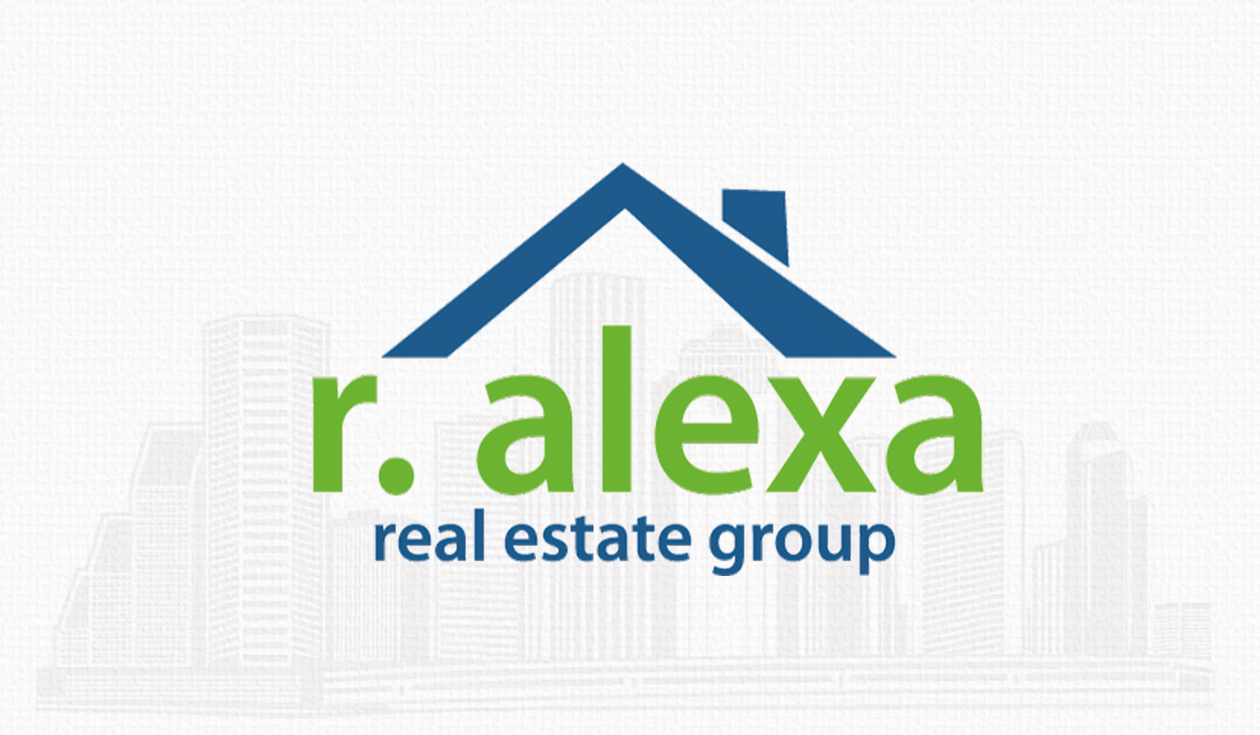 Houston Real Estate 4th Quarter Activity – Zip Code 77035
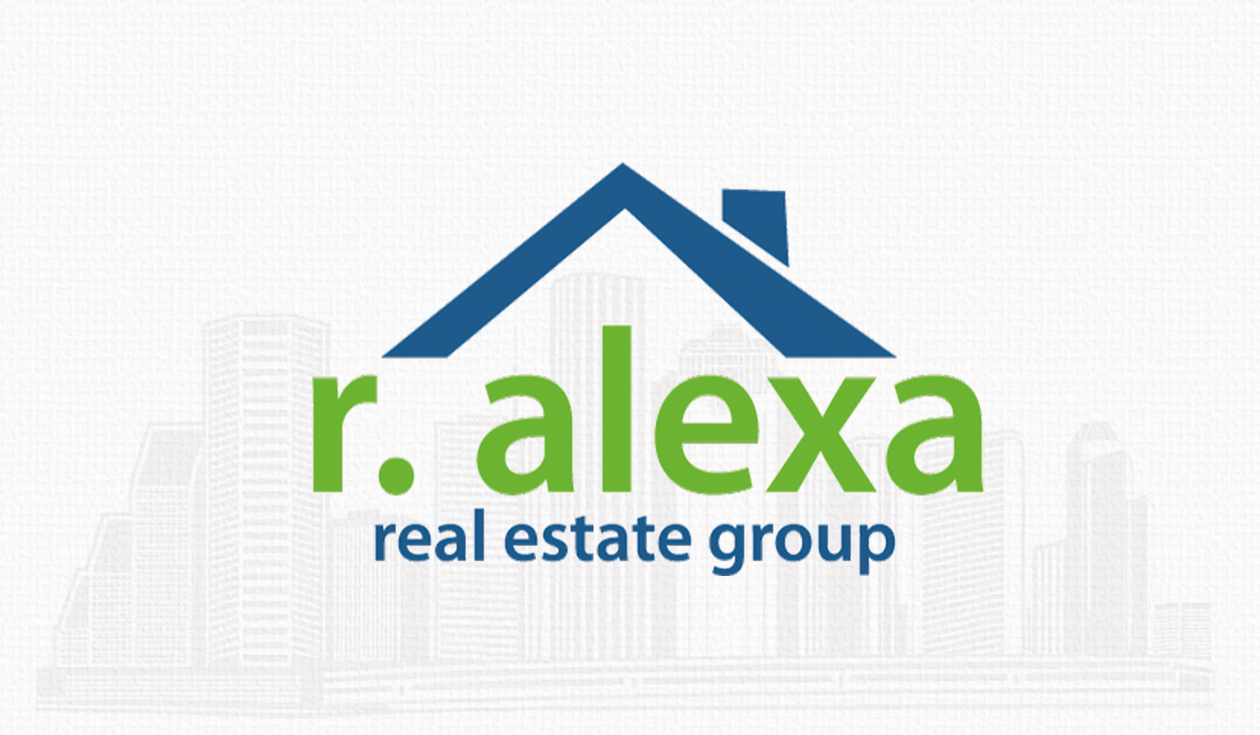 Houston Real Estate 4th Quarter Activity – Zip Code 77035
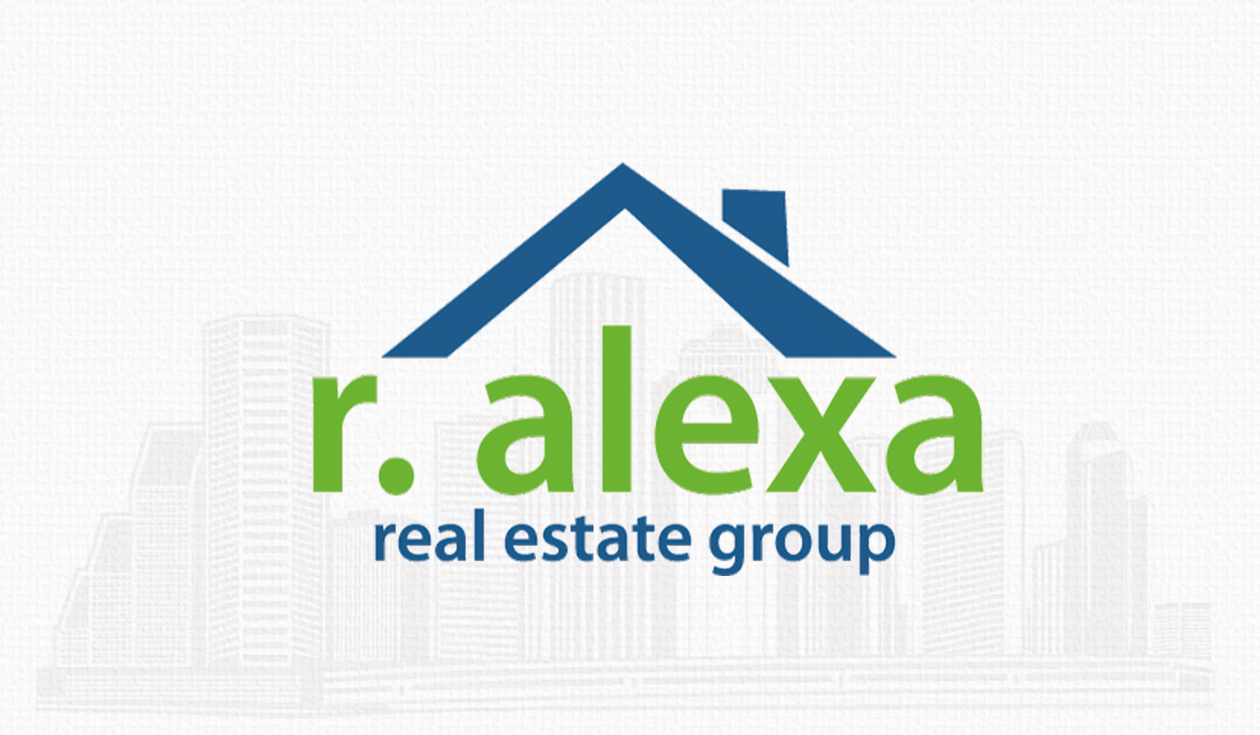 Houston Real Estate 4th Quarter Activity – Zip Code 77035
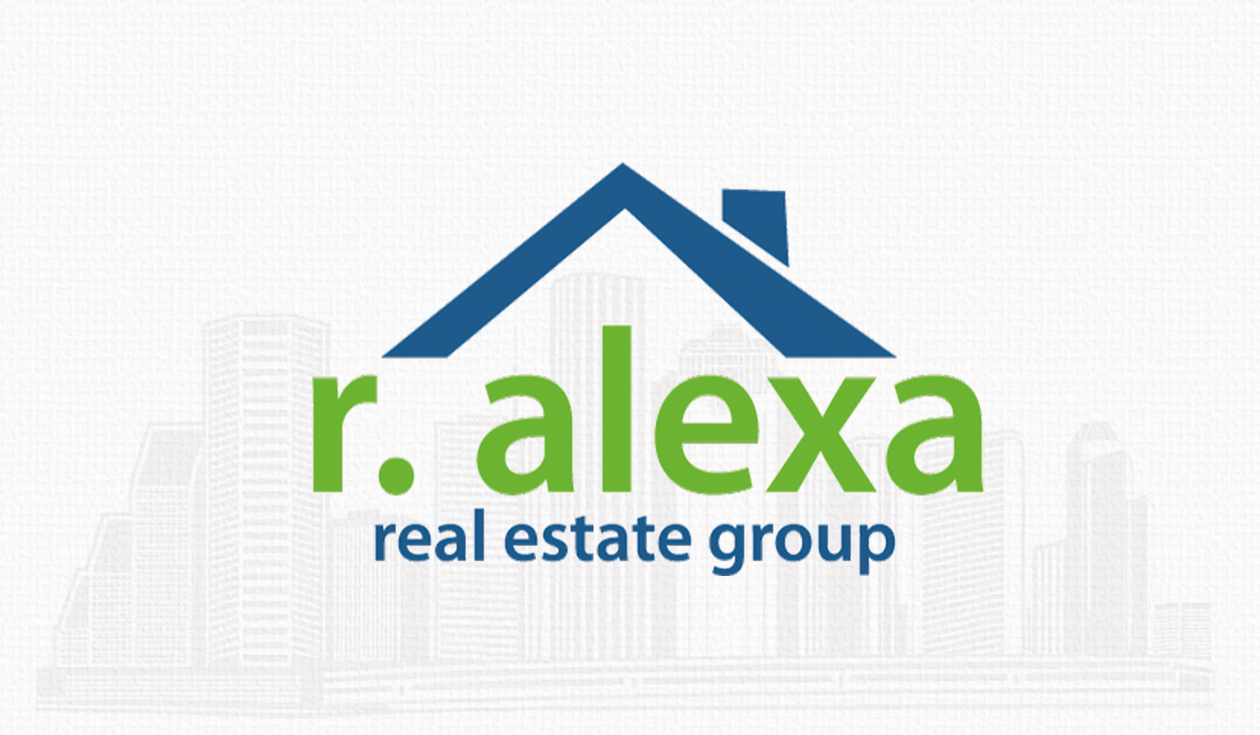 Houston Real Estate 4th Quarter Activity – Zip Code 77035
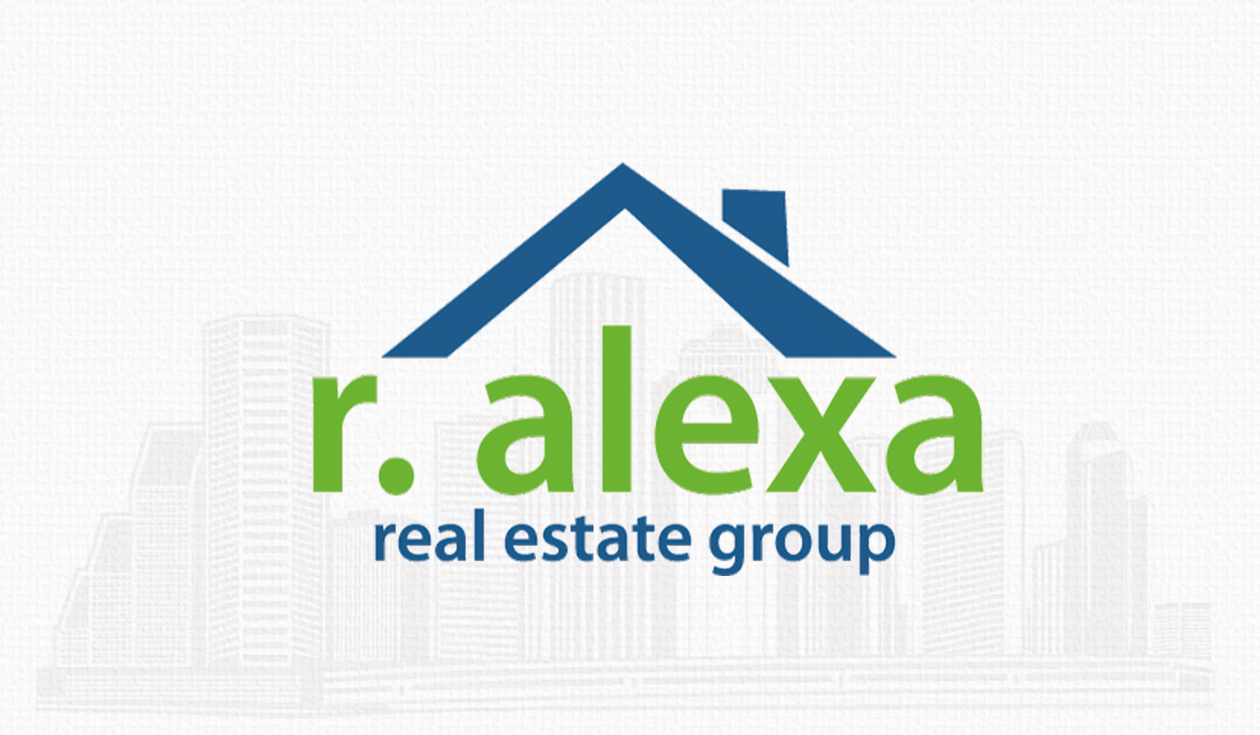